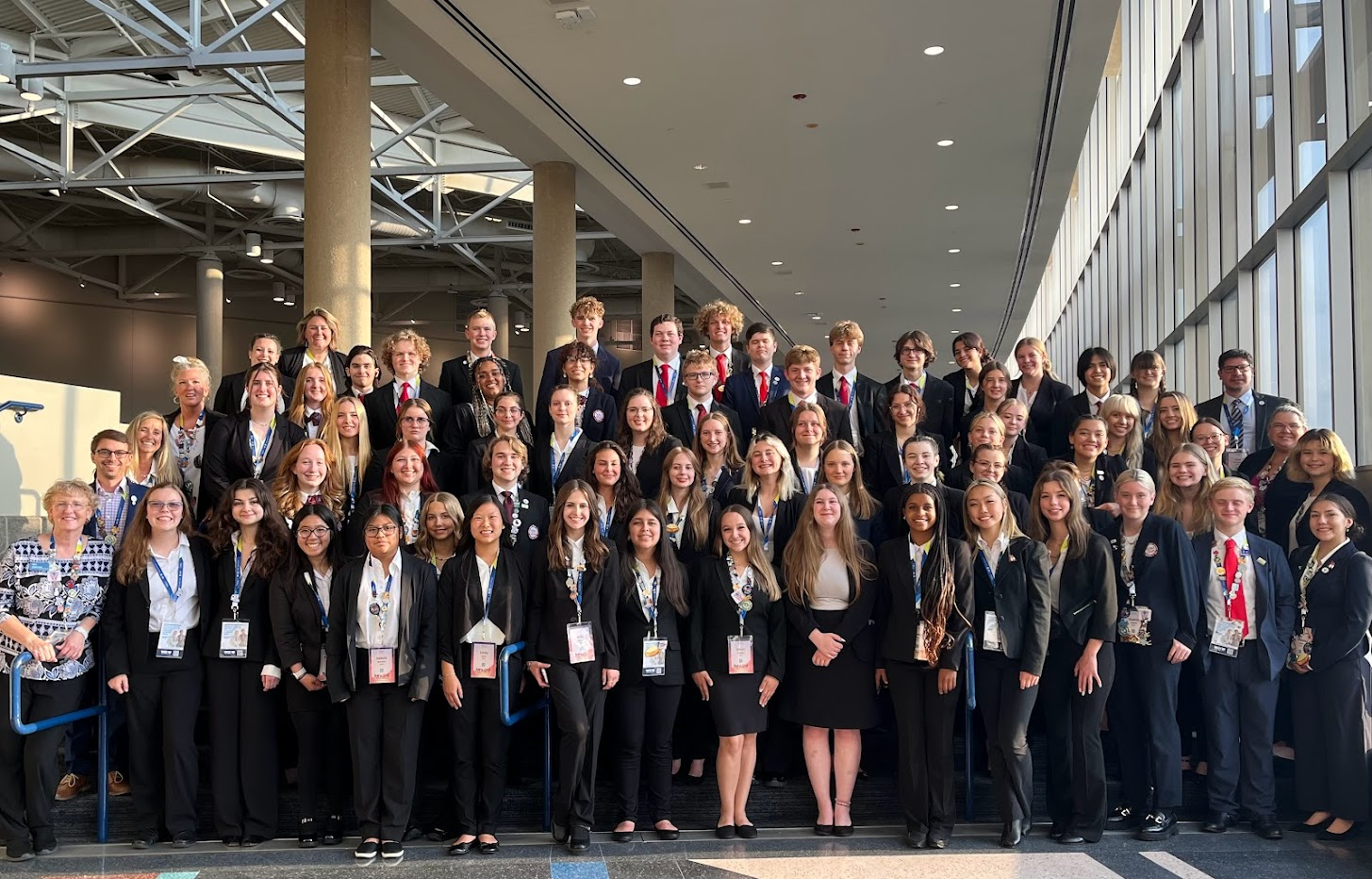 MMACHS HOSA
2025 Regional, State, and international leadership conferences
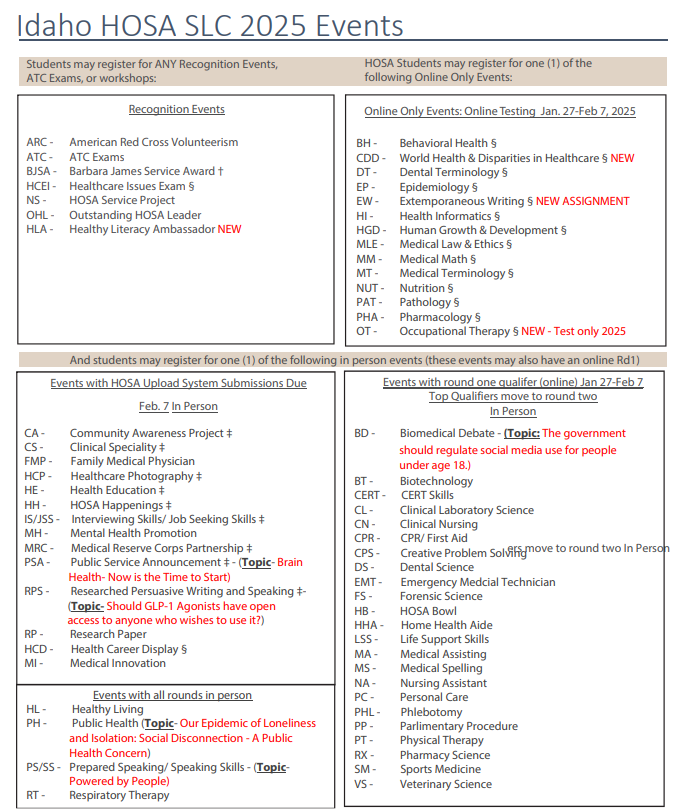 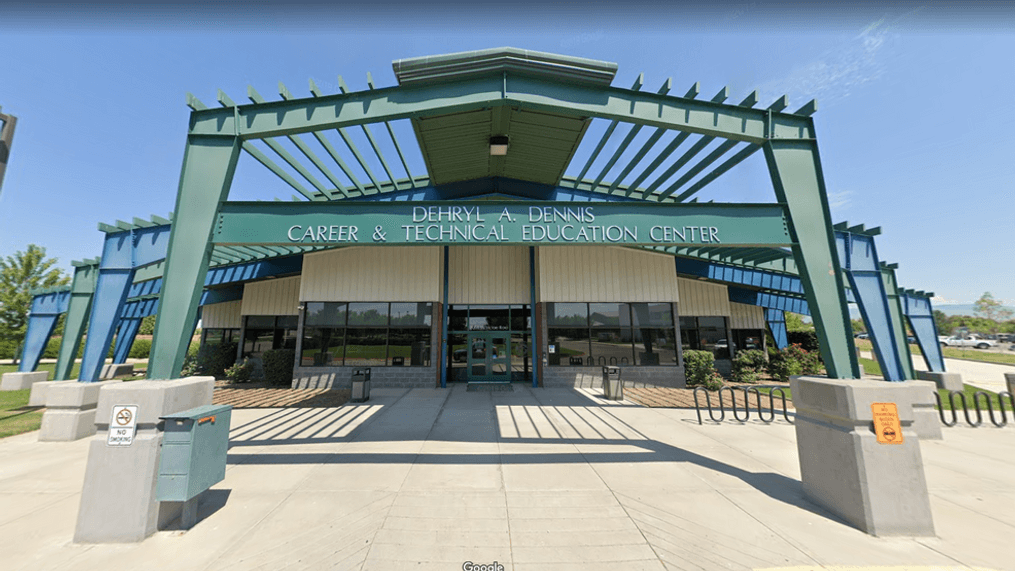 Regionals
Jan 24th – First Round Testing (4:30 – 7:30 p.m.)
January 25th – Second Round Events / Knowledge Tests
8:30 a.m. – 4:30 p.m. @ Dennis Technical Education Center
Based on student appointment time
Participation is mandatory in order to attend SLC
Placement is NOT mandatory to attend state
Specific appointment times posted week of:
Students must check in at MMACHS Booster table when they arrive. They may leave after their second event is complete
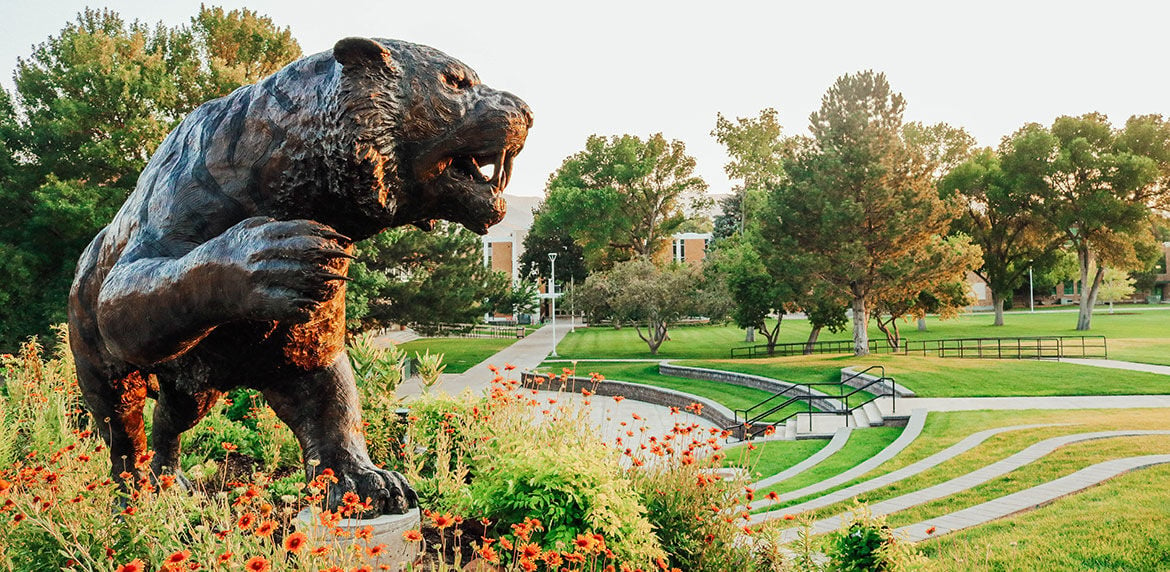 State Leadership Conference (SLC)
March 5-7th, 2025

Committed by January 17th (responsible for $)

$100 fees due by February 27th
Unless 20 boxes of potatoes  

Grade Check February 27th (No more than 1 WIP)

MUST attend closing ceremonies on March 7th to qualify for ILC

Online tests after school beginning January 27th (Times posted on Schoology)
MUST TAKE TEST ON POSTED DATE!
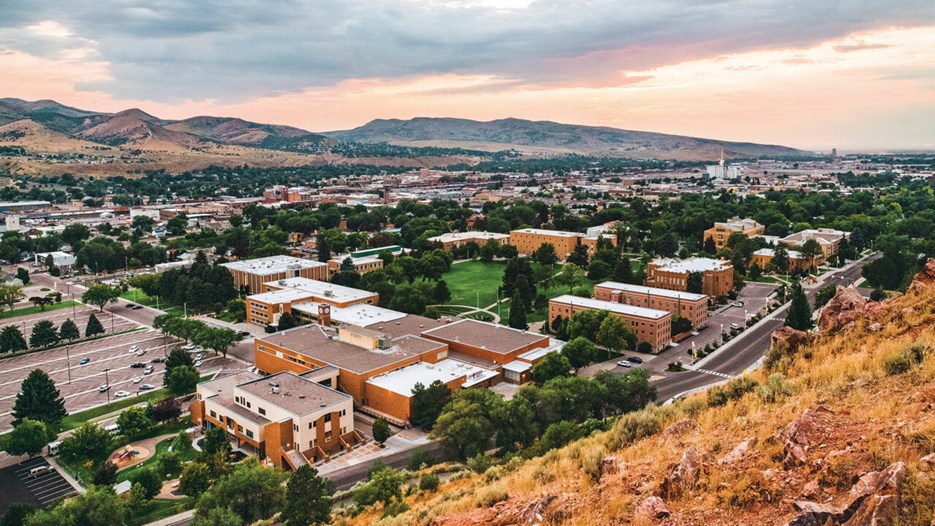 SLC Continued
March 5th – Arrive at school normal time
Bus leaves around 8:15
One stop in Twin Falls, ID for restroom, snacks
Hotel: Home2Suites
Four students to a room
Gender  Grade Level  Teammates
Activities:
Competitions
Symposiums
General Sessions
HOSA Night:
Student Union Building closed to anyone but HOSA members: Rock climbing, dance, bowling, movie theater, etc.
Things to Pack:
One suitcase and one “carry on”
PRO DRESS!
Clothes for three days
Bathing suit
Chaperones: ~13 MMACHS staff
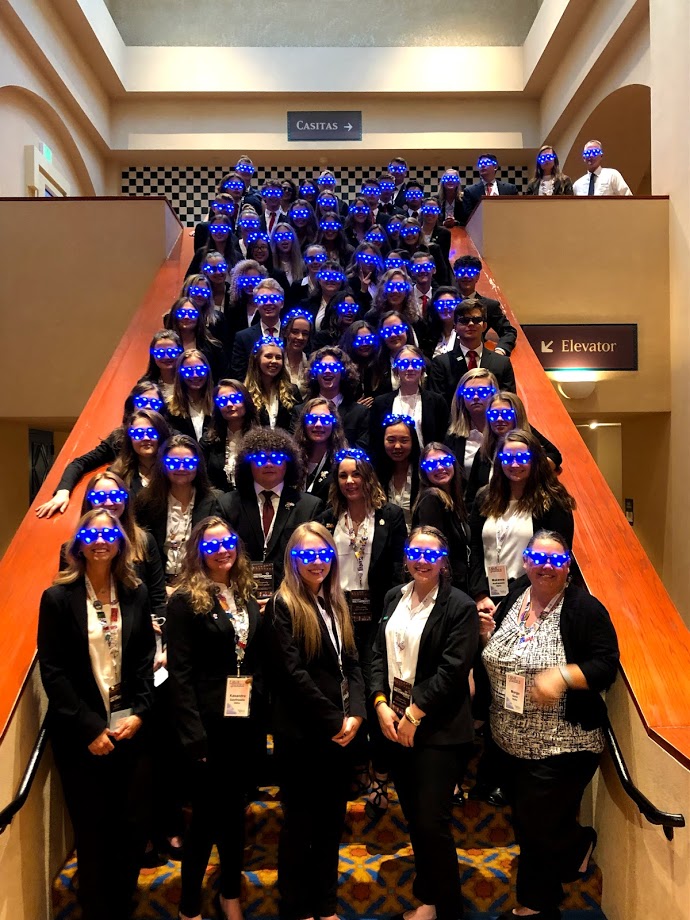 International Leadership Conference (ILC)
ILC Parent Meeting, Tuesday, March 11th @ 6 pm
June 17 – June 22, 2025; Nashville, TN
Will need confirmation paperwork & $100 deposit by March 14th, 2024.
We take all grade levels, discuss travel & funding now!  ILC conflicts w/ summer school; must pass classes!
Questions?
Check www.hosa.org
Frequent http://www.meridianmedicalartscharter.org/hosa/ 
Donate at http://www.meridianmedicalartscharter.org/giving/ 
Email Blake Gaudet gaudet.blake@westada.org 
    or Jonathan Skaar, skaar.jonathan@westada.org
THANK YOU!!!!!